Welcome to Bali Island School
Engaging and empowering globally-minded, confident learners to reach their utmost potential in an active, creative and respectful learning community
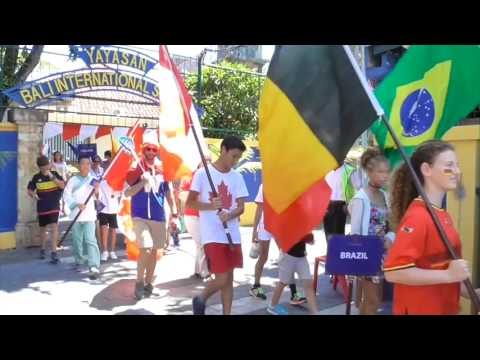 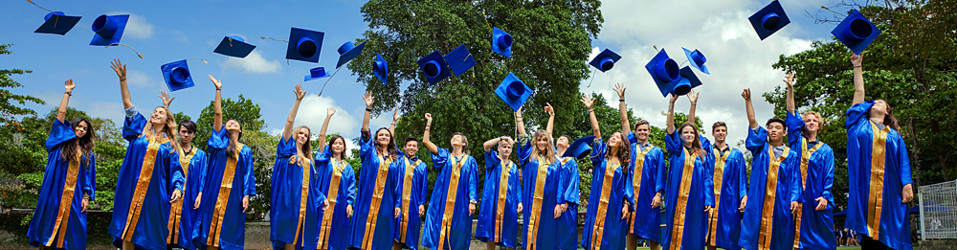 BIS Values

Our values are derived from the IB Learner Profile. Through these attributes, we embed the concept of internationalism and provide opportunities for leadership within our community and in our curriculum. All members of the BIS community strive to be:Reflective	Risk-takers	Knowledgeable	Balanced	InquirersThinkers	Principled	Communicators	Caring	Open-minded
Expectations
•Attendance
•Attire
•Behavior
•Homework – Outcomes Based School
•Parent Involvement
•ManageBac/Google Classroom
Introducing……
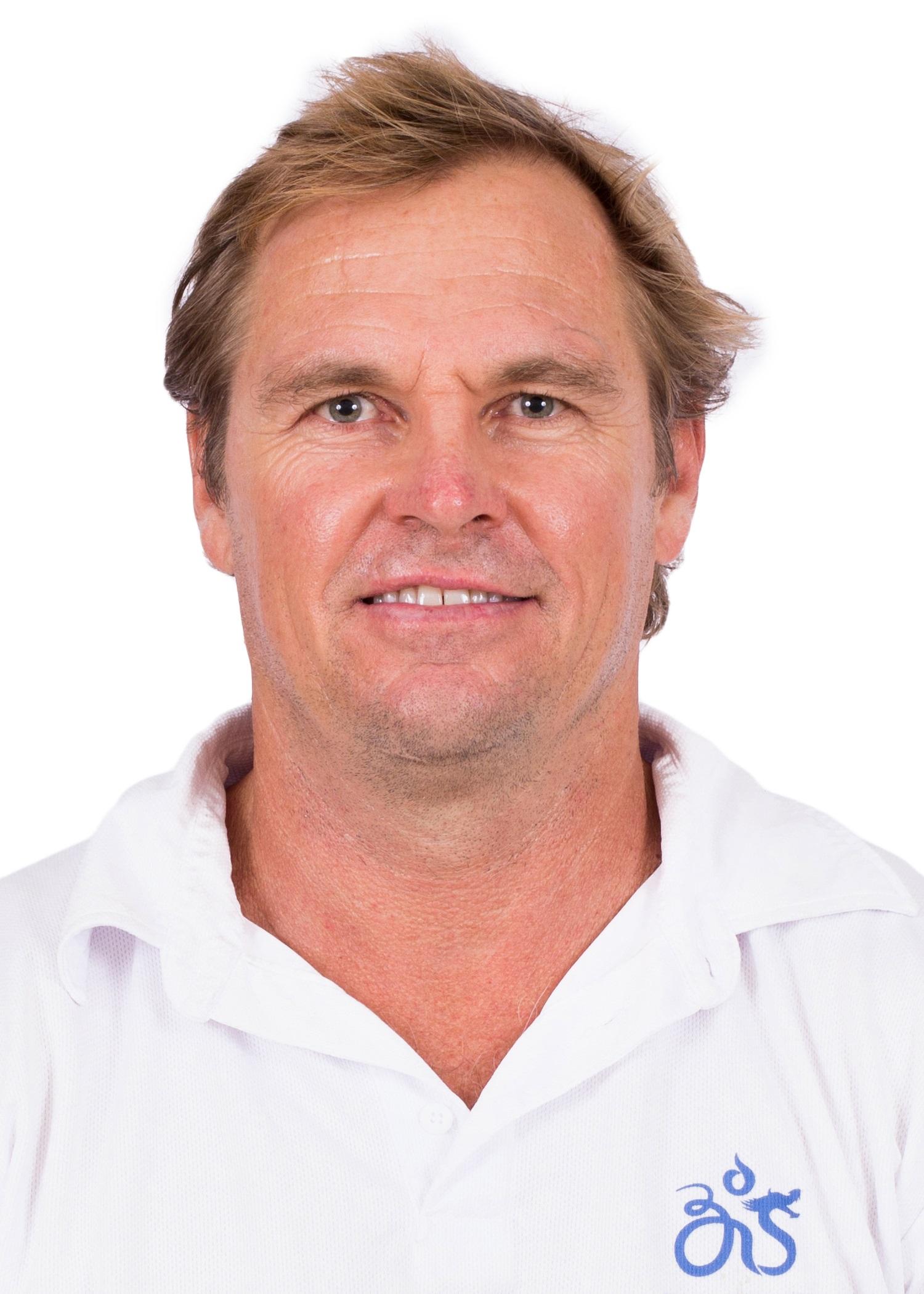 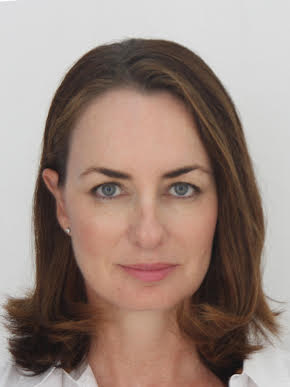 Mr. Hamish Sutherland
Student Activities Coordinator





Ms. Karin Holley
School Counselor
Ms. McLay
MYP Coordinator





Mr. Wood
DP Coordinator
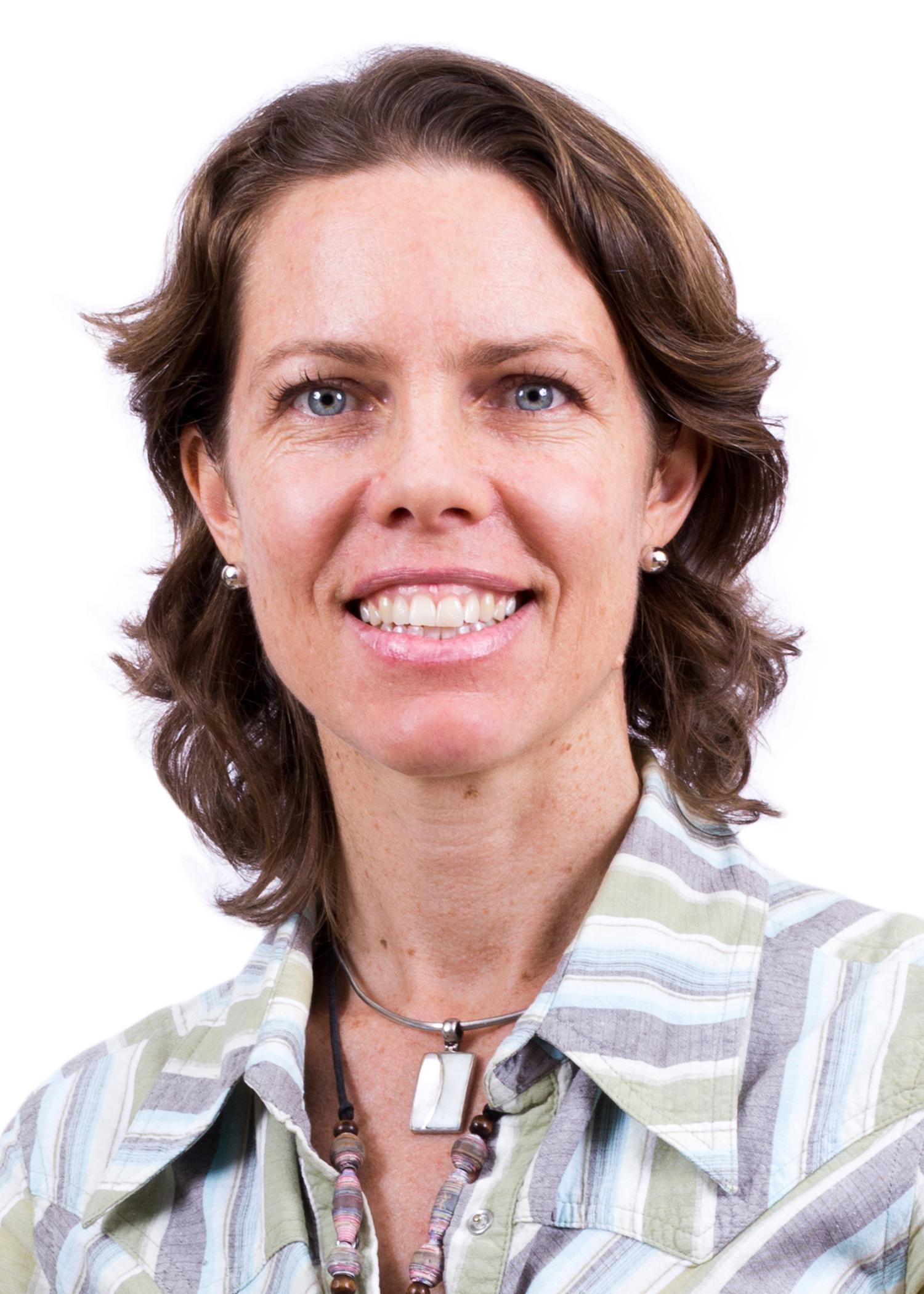 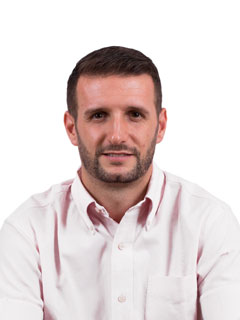 The Middle Years Programme(Grades 6 to 10)(Year 1 - 5)
The MYP has been designed as a comprehensive curriculum framework that provides academic challenge and develops the life skills of students from the ages of 11 to 16.
What the MYP offers students
Students that participate in the MYP:

build confidence in managing their own learning
learn by doing, connecting the classroom to the larger world
develop an understanding of global challenges and a commitment to act as responsible citizens.
become creative, critical and reflective thinkers
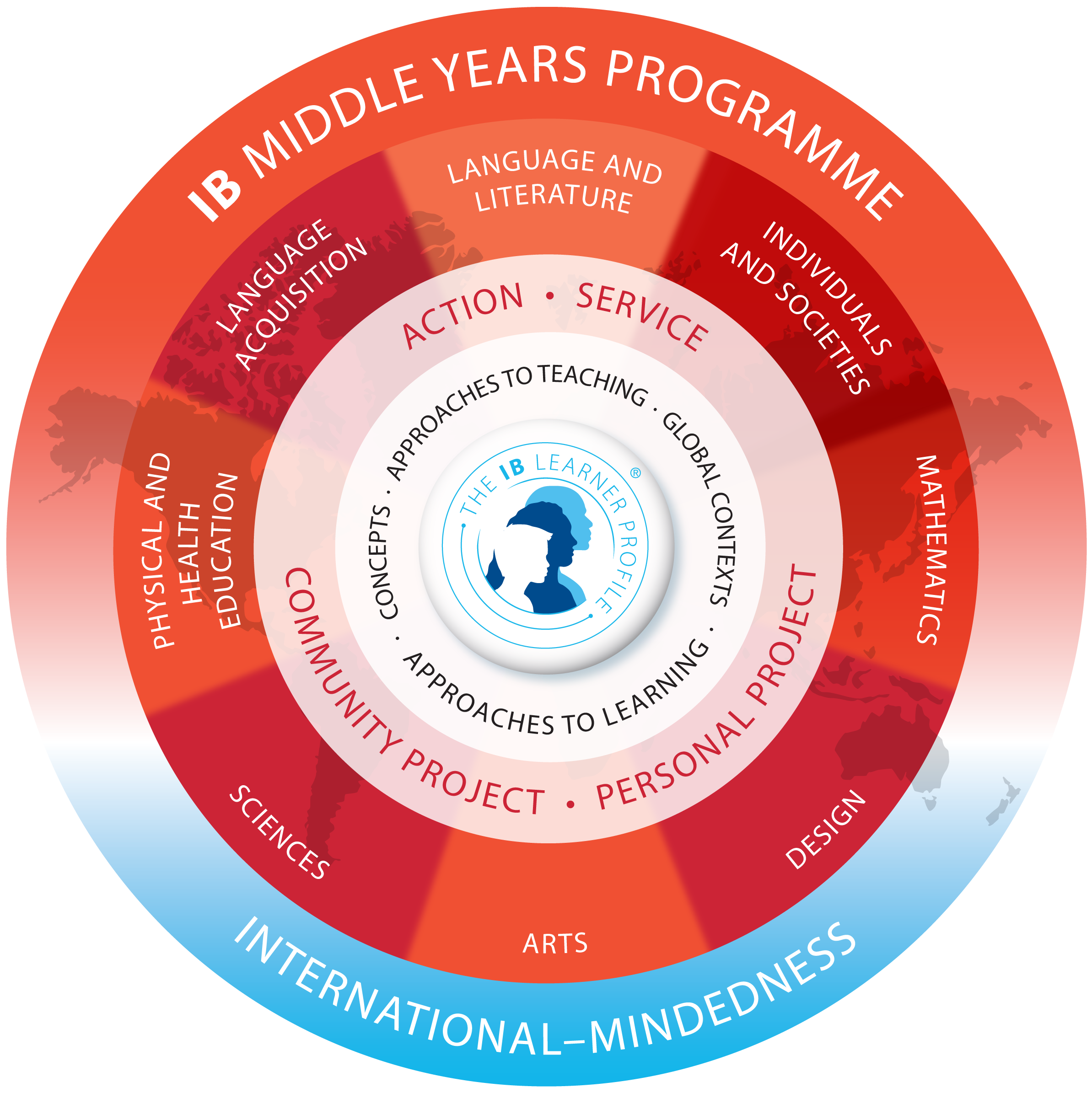 Parents How can you help?
Expect homework. Provide a workplace for homework to occur. Set a daily routine for your child to sit and complete. Check in

Assessment tasks. Insist you see you see your child’s assessment tasks, provide feedback but do not do it for them.   

Organisation. Help them to stay organised. Make sure your child has a method to organise him/herself.   
		
A good night’s sleep - 10-17 year olds need 8-10 hours sleep per night
Do you want to know more?
5 September: MYP parent information session- learn more about the curriculum

BIS eNews for articles related to the MYP 

Parent Information Sessions on the MYP 

IB Programmes Handbook

Contact  the MYP Coordinator on mypcoordinator@baliis.net
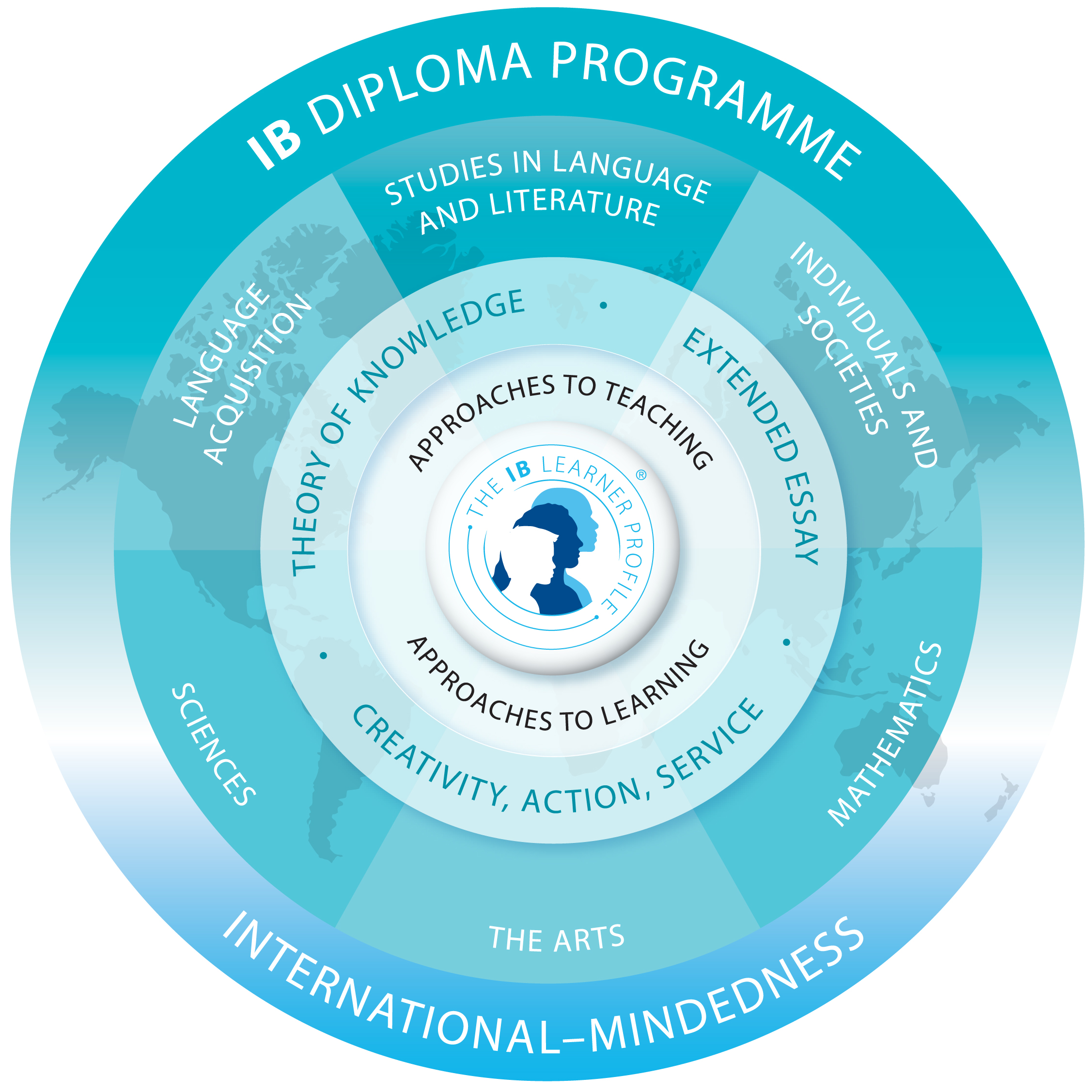 Do you want to know more?
11 September: DP parent information session- learn more about the curriculum

BIS eNews for articles related to the DP 

IB Programmes Handbook

Contact  the DP Coordinator on dpcoordinator@baliis.net
Counseling Services

•Course Selection / College Admissions Advising
•Standardized Testing
•Scheduling
•Individual/Group counseling (Friendship, Social Skills, Stress Management, Test Taking)
•Admissions
•Peer Mediation
•Crisis planning/prevention
•Transition/Promotion
Secondary School Program
•Community Service
•BSSA/IISSAC
•Band/Singing
•Art
•Drama
•Over 40 clubs and Activities
•EOTC
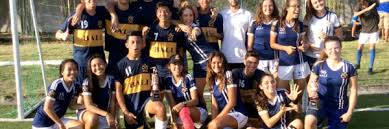 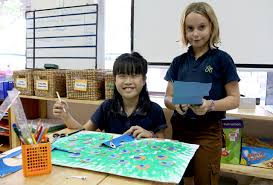 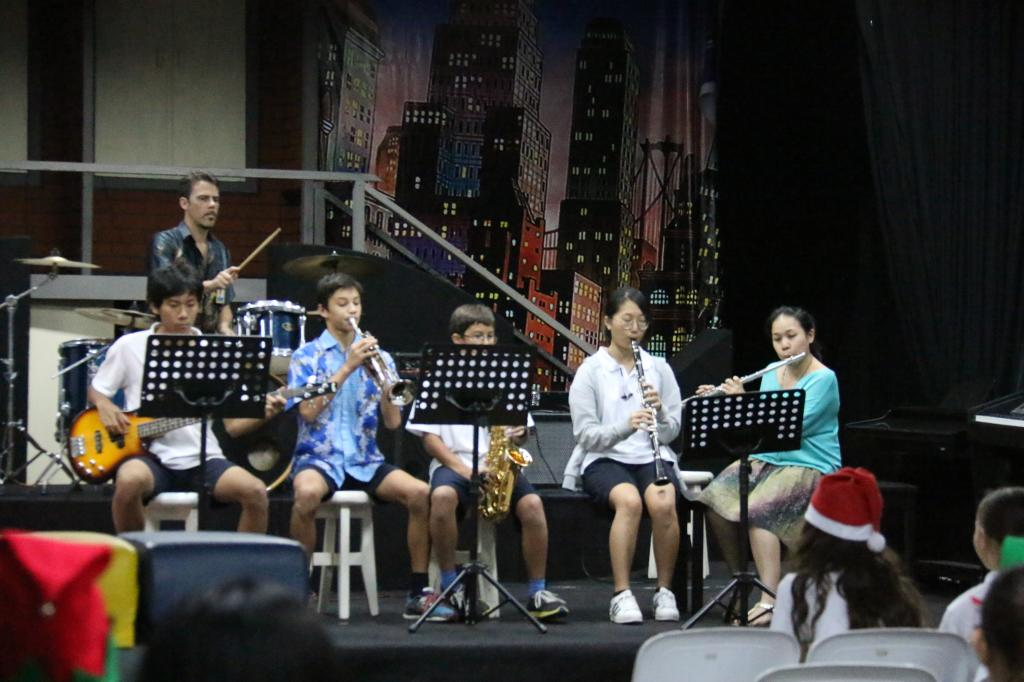 Communication

•Google Classroom
•ManageBac
•Enews
•BIS Website- Supply List, Handbook etc.
•Weekly Parent Newsletter
•BIS 31st Anniversary/International Day-September, 4th
Questions…..Answers

Where do I go?
 4:25 Start in your first block class. Class is 10 minutes, you then have 5 minutes to get to the next class.
**If you are lost we have STUCO ambassadors available or come to the office and we will take care of you from there!
Have a Wonderful Evening
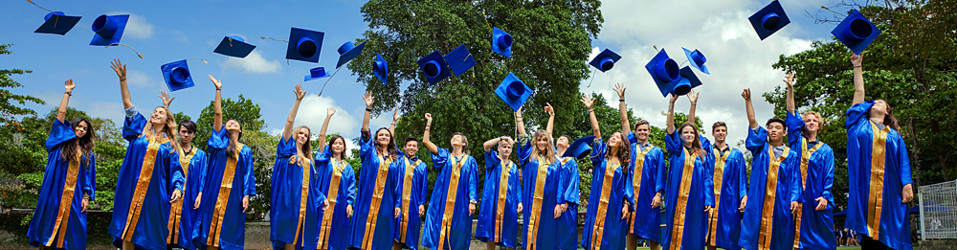